Ako sa efektívne učiť
Predtým než sa začneme učiť:
1. STANOVME SI CIEĽ 

2. MOTIVUJME SA 

PRI UČENÍ POUŽÍVAJME ZMYSLY
Čo si zapamätávame najlepšie?
Priemerný dospelý človek si pamätá:

10%  z toho, čo čítal, 
20 % z toho, čo počul,
30 % z toho, čo videl, 
50 % z toho, čo videl a počul, 
90 % z toho, čo sám vyskúšal.
K akému typu patríte?
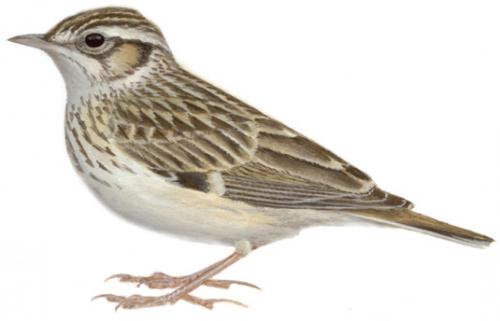 ŠKOVRÁNKOVIA – ranné vtáčatá, sú hneď ráno v najlepšej forme a najviac práce urobia v dopoludňajších hodinách, potom ich pomerne skoro zmáha únava, chodia skoro spať a skoro vstávajú

SOVY – nočné vtáky, ráno mrzutí, poriadne sústrediť sa dokážu až odpoludnia a najviac energie majú obvykle vtedy, keď sa už škovránkovia chystajú na spánok, naopak chodia spať v neskorých hodinách a neskoro ráno vstávajú
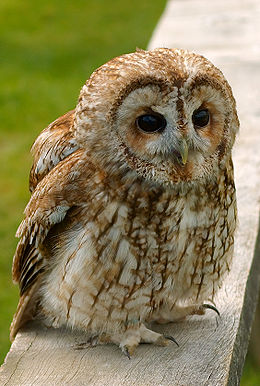 TYPY PODĽA UČENIA
AKUSTICKÝ (učí sa nahlas, počúva)


MOTORICKÝ (píše si, značí, podčiarkuje)


VIZUÁLNY/VIZUÁLNE-MOTORICKÝ (číta text, učí sa potichu, podčiarkuje si)
BIORYTMUS ORGANIZMU PRI UČENÍ
6.00  - telo sa prebúdza, ráno najlepšie funguje krátkodobá pamäť, pokiaľ ťa čaká ťažká písomka alebo skúšanie, zopakuj si to
7.00 – čas na šport, cvičenie, naštartovanie do dňa
9.00/ 11.00 – sme najviac výkonný počas celého dňa, najlepšie sa sústredíme a prijímame nové informácie
12.00 – obed
13.00/ 14.00 – otupenie organizmu, doba trávenia, zníženie výkonnosti
14.00/ 18.00 – aktivita stúpa, 17.00 – vrchol v schopnostiach reagovať a pamätaťsi, najvhodnejší čas venovať sa učeniu a úlohám
19.00/ 20.00 – čas na večeru
21.00/ 23.00 – čas na spánok
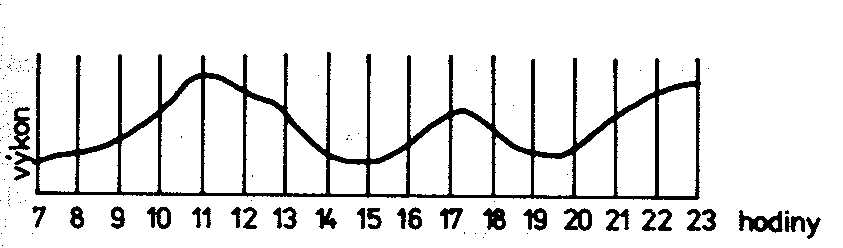 5 P ZÁSAD PRI UČENÍ
1 P - PODMIENKY
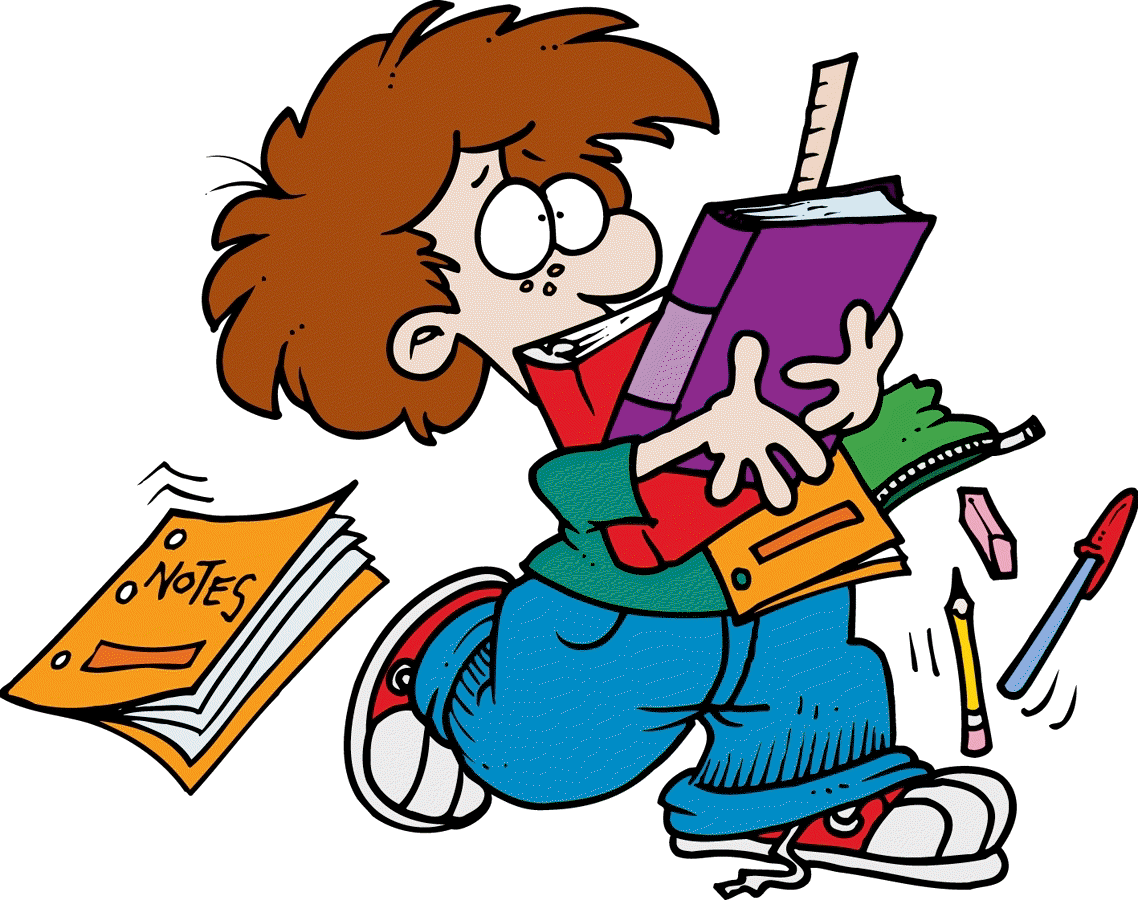 PRIESTOR

POKOJ

MIESTO

PORIADOK
2 P – PLÁNOVANIE ČASU
ZISTITE SI, KAM SA VYTRÁCA VÁŠ ČAS

ZOSTAVTE SI PLÁN UČENIA, KEDY SA BUDETE UČIŤ

NA ZAČIATKU UČENIA SI UROBTE ZOZNAM ČINNOSTÍ Z JEDNOTLIVÝCH PREDMETOV

KÚPTE SI POZNÁMKOVÝ BLOK ALEBO DIÁR
3 P - PRESTÁVKY
MEDZI ŠKOLOU A DOMÁCOU PRÍPRAVOU ROBTE PRESTÁVKU 1,2 HOD.

MEDZI UČENÍM NEROBTE PRESTÁVKY KRATŠIE AKO 5 MIN. A DLHŠIE NEŽ 10 MIN. 

UČTE SA V DANÝCH BLOKOCH (nie menej ako pol hodinu a nie viac ako hodinu)

DODRŽUJTE SPÁNKOVÝ REŽIM – 8. HOD.
4 P – POZNÁMKY A PRÁCA S TEXTOM
ZAPISUJTE SI POZNÁMKY Z VÝKLADU (nadpisy, prehľadnosť, selektívnosť dôležitého, vyfarbovanie a podčiarkovanie textu)
PRI SAMOTNOM UČENÍ SA Z TEXTU KNIHY SA RIADTE METÓDOU POČAČO:
  P – PREHĽAD
  O – OTÁZKY
  Č – ČÍTANIE
  AČ – AKTÍVNE ČÍTANIE
  O - OPAKOVANIE
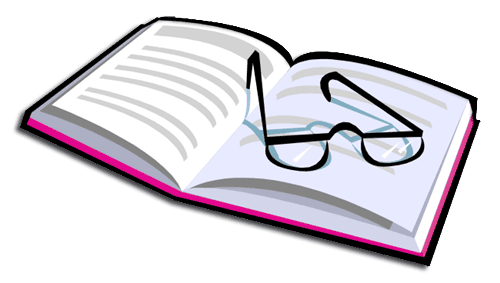 5 P - PAMAŤ
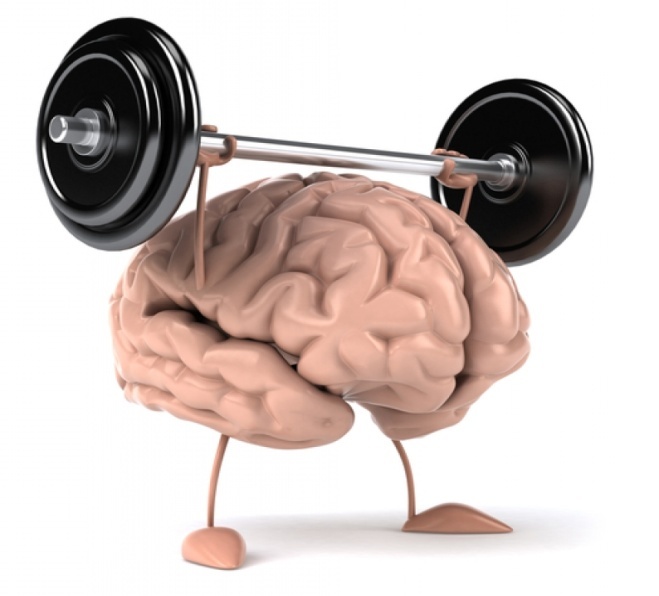 psychický proces

Typy pamäte – krátkodobá
                         dlhodobá

Pamäťové metódy – systematické opakovanie
                                spájanie poznatkov s praxou 
                                mnemotechnika
                                myšlienkové mapy
                                pamäťové paláce
CVIČENIE NA PAMAŤ